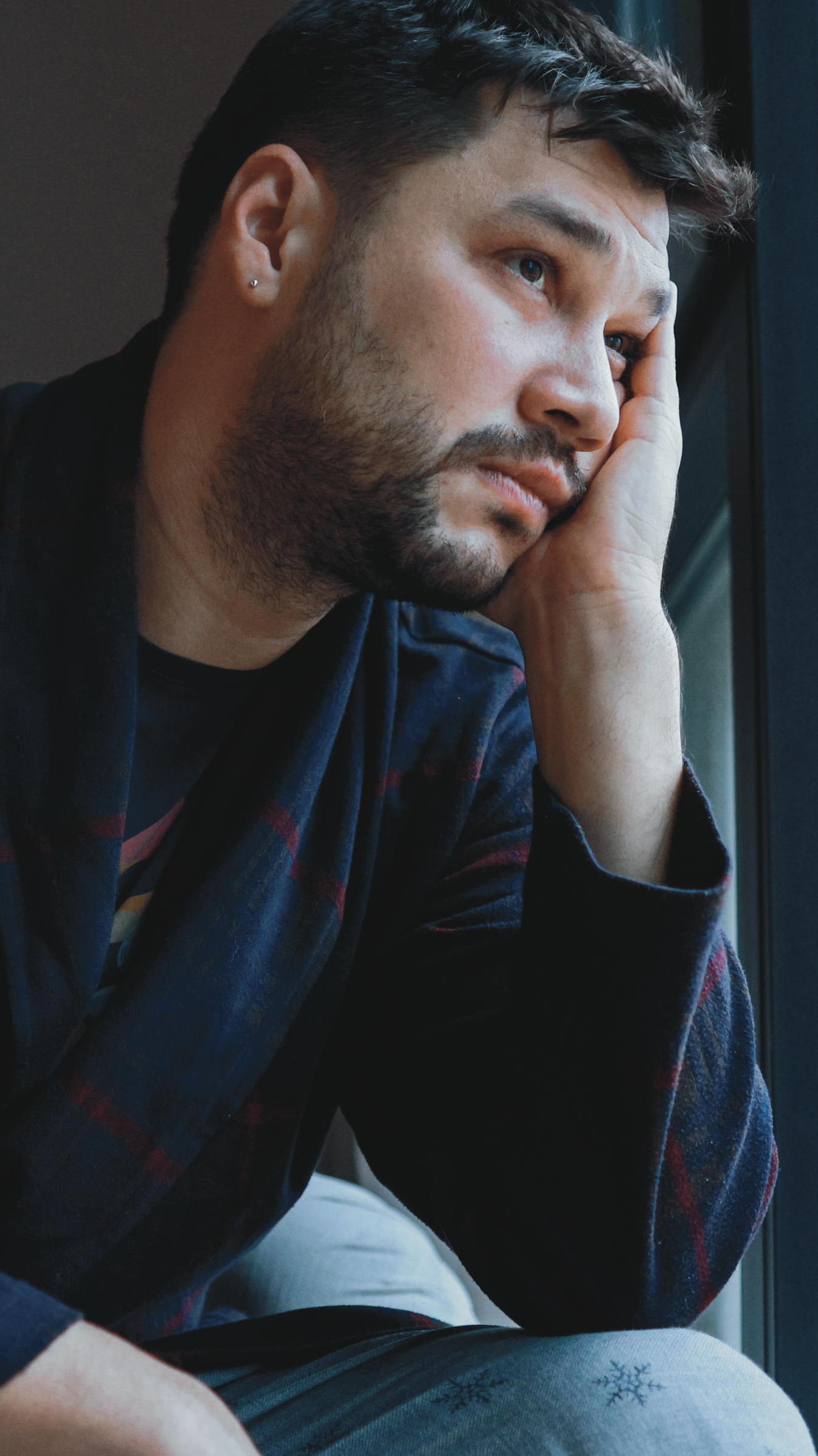 Si ser un cuidador o una cuidadora te está desgastando, LifeMatters te puede ayudar. 
Llama 24/7/365.
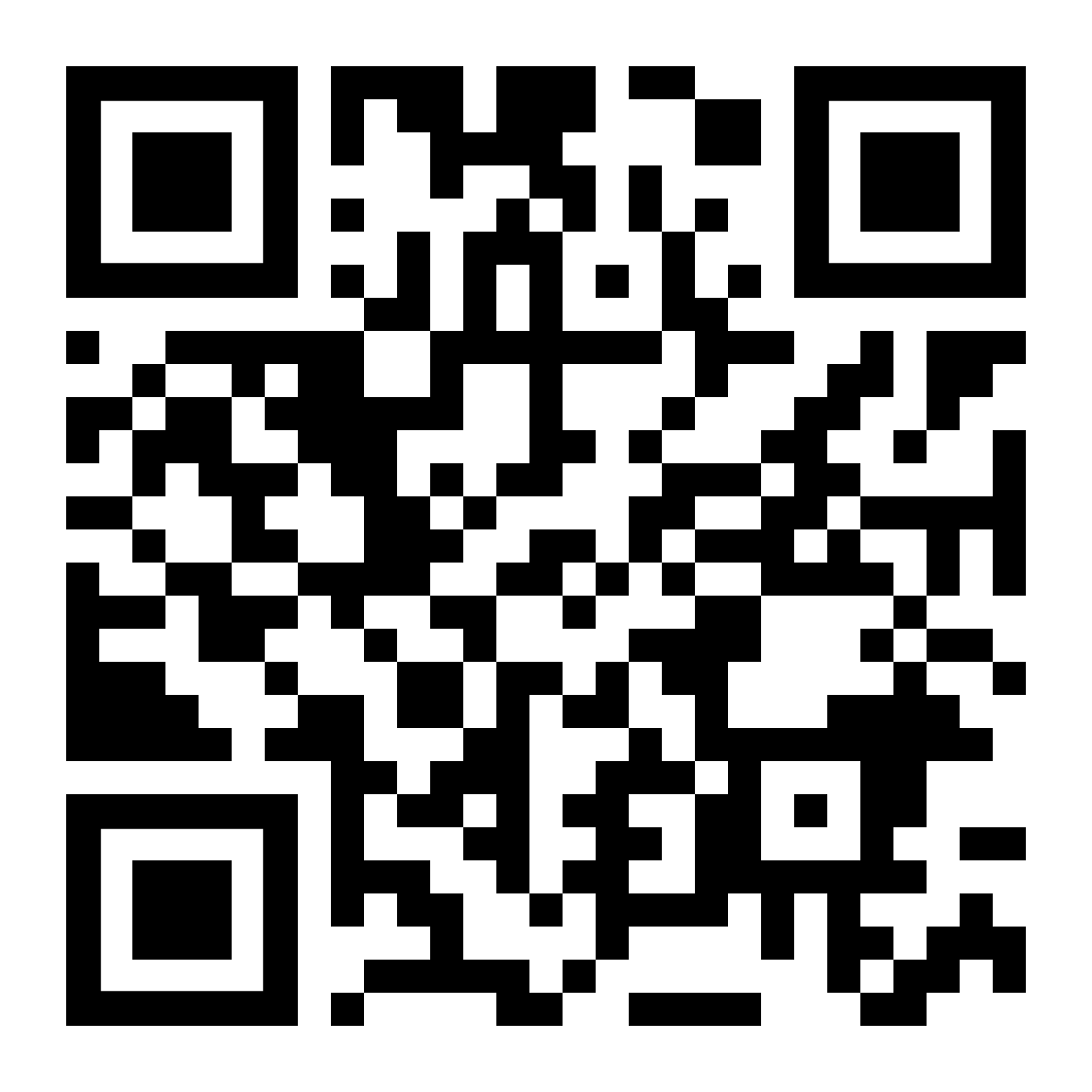 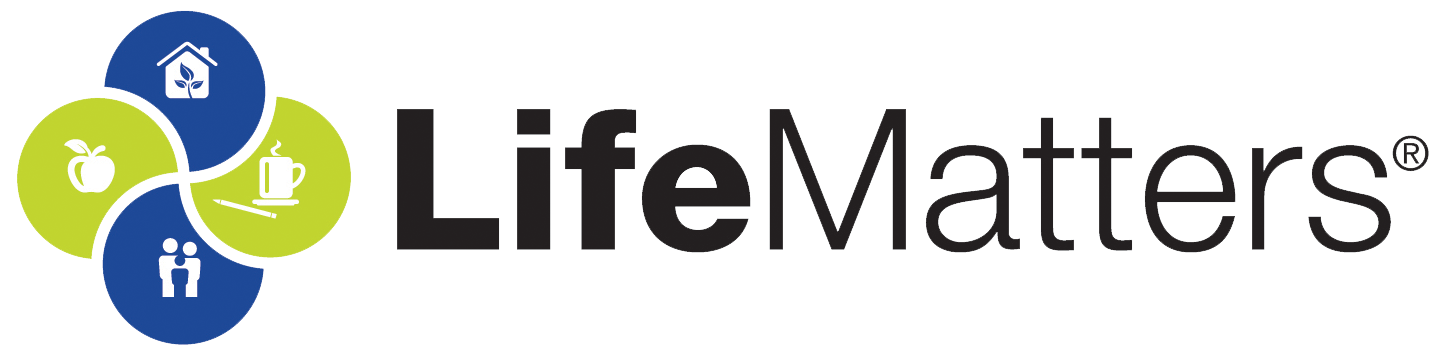 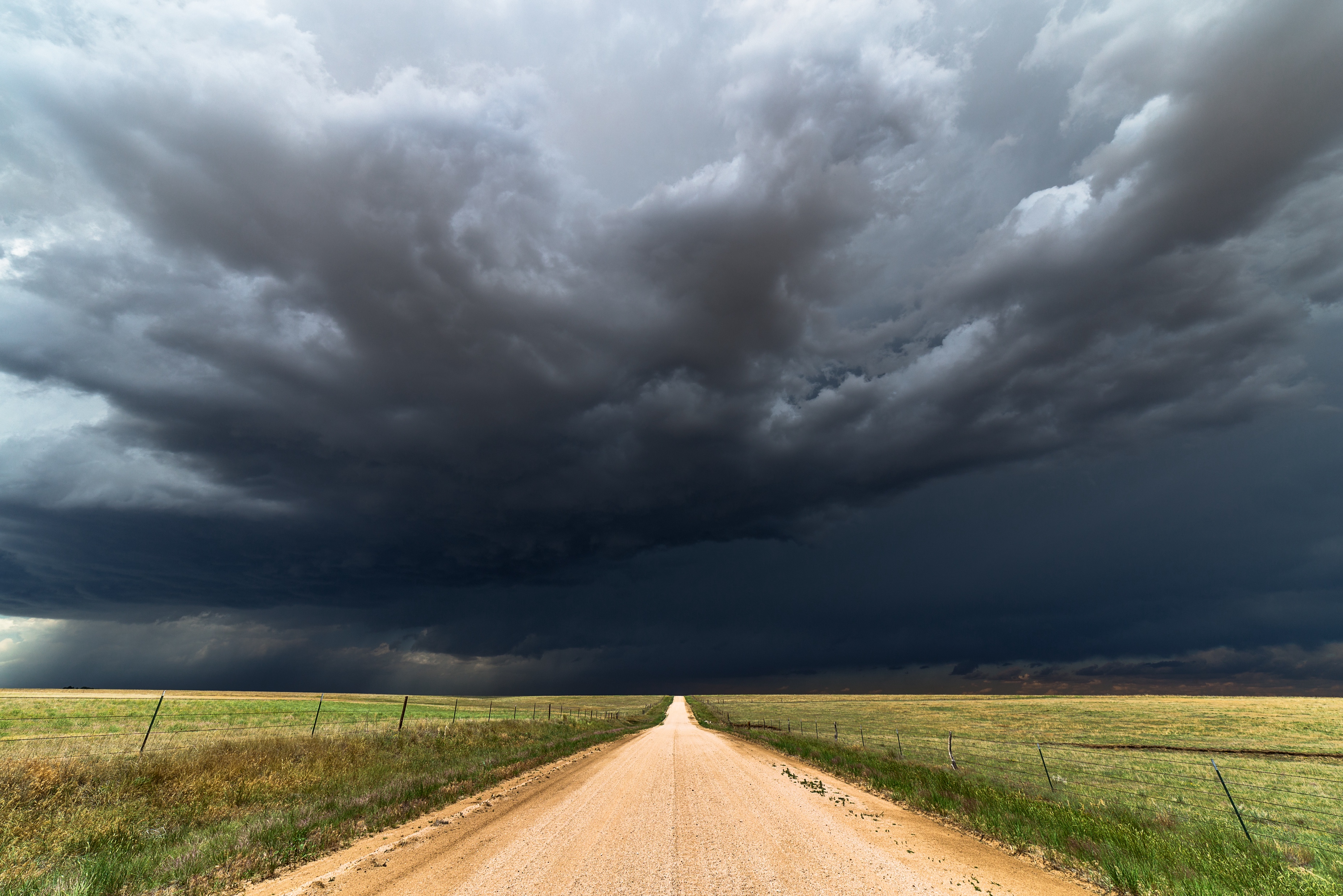 LifeMatters te puede ayudar a planear o a recuperarte de un desastre natural.
 Llama 24/7/365.
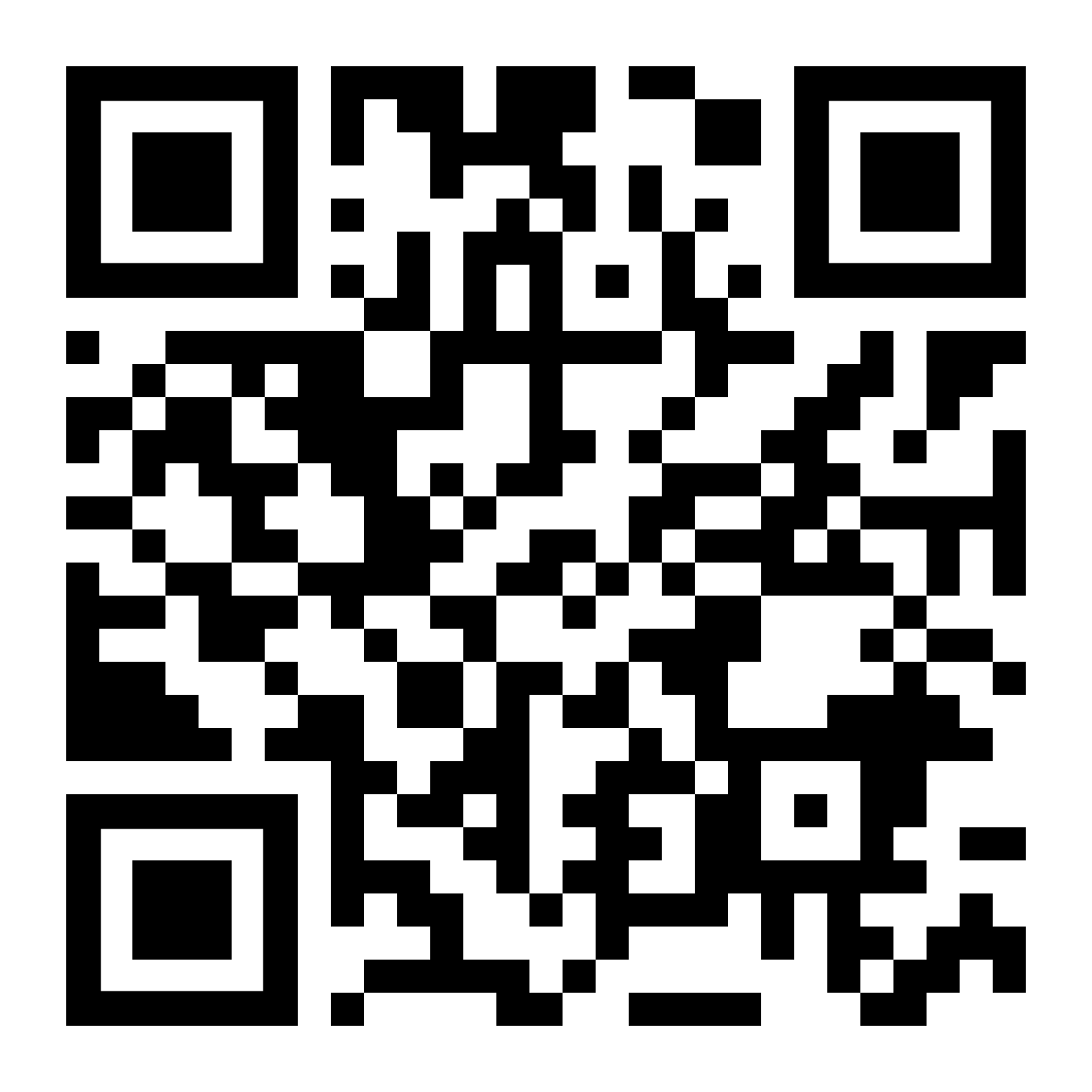 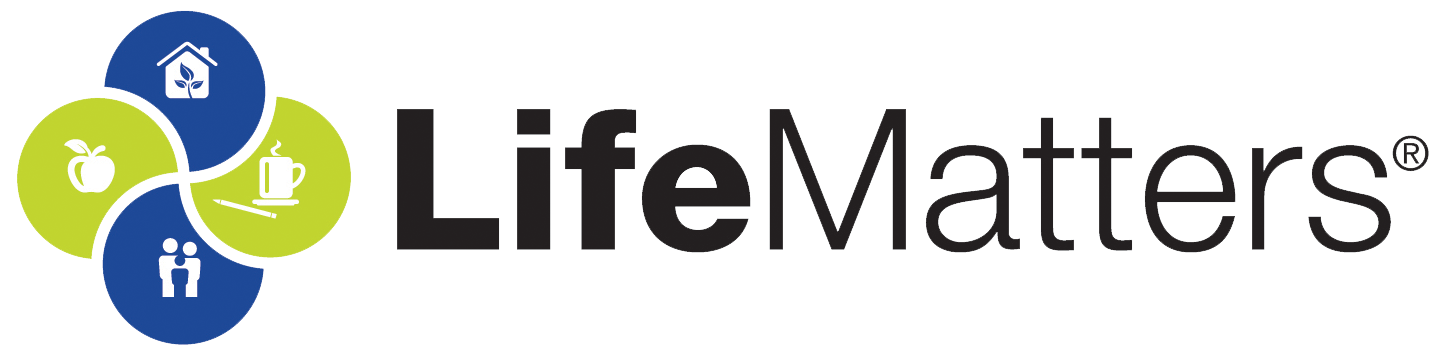